Verken je branche
Verkopen – Periode 1 BG21
Onderwerpen
Inkoopkanalen
Soorten bloemenwinkels
ARBO
Inkoopkanalen
Kweker
Veiling
Groothandel/Cash & Carry 
Grossier/lijnrijder & online
Bloemist/winkelier
Klant/Consument:
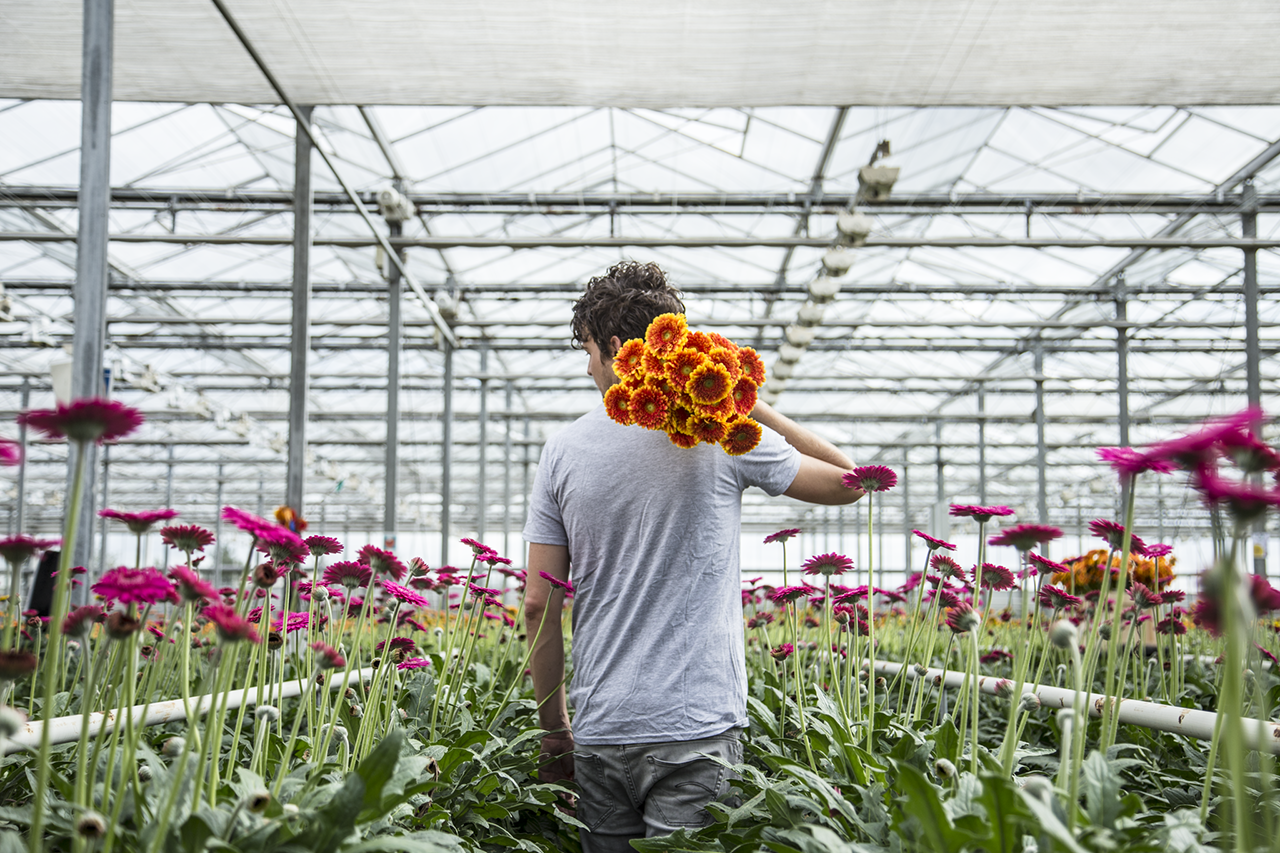 Kweker
Kweekt meestal 1 of meerdere producten 
Gunstige omgevingsfactoren ( computergestuurde klimaatregeling) 
Selecteren op kwaliteit ( A,B kwaliteit) 
Soms voorbehandeling bij kweker 
Verpakken hun product of vervoer op fust 
Levert aan veiling. Dit kan op veilingkarren (stapelwagens of Deense containers)
Voor,- en nadelen
Voordelen:
Vers
Goedkoop

Nadelen:
Vaak een klein aanbod
Tijdrovend (langsgaan meerdere kwekers voor ruim assortiment)
Verpakkingen kweker
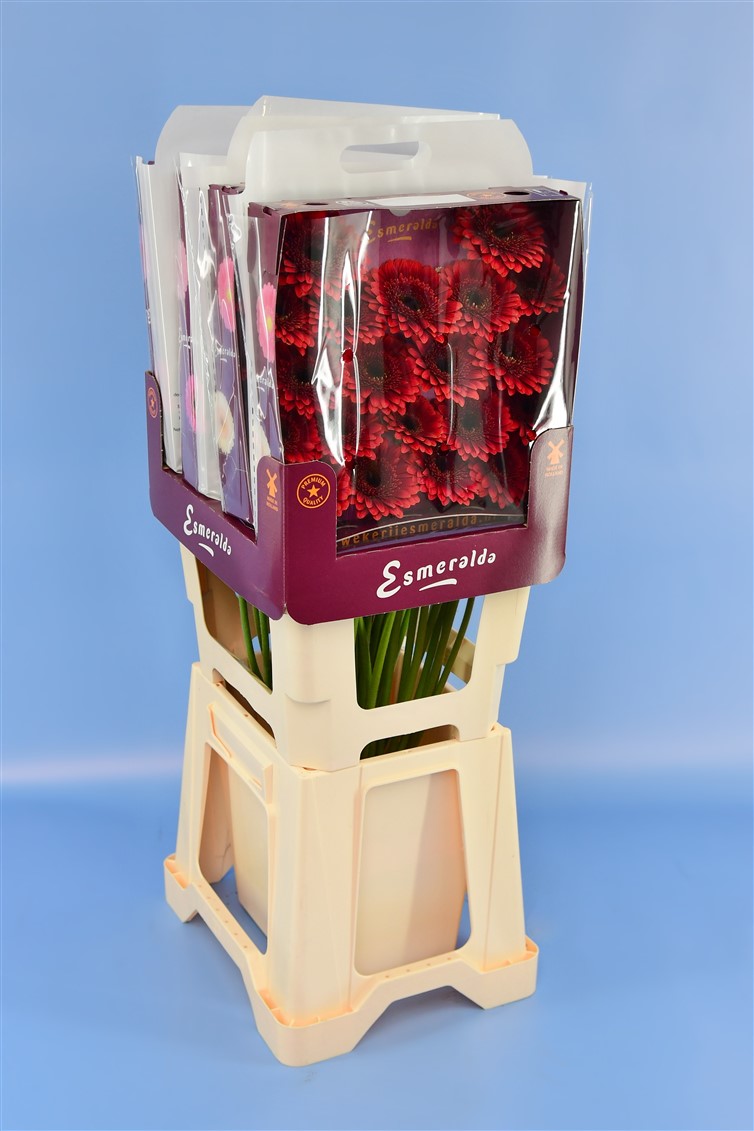 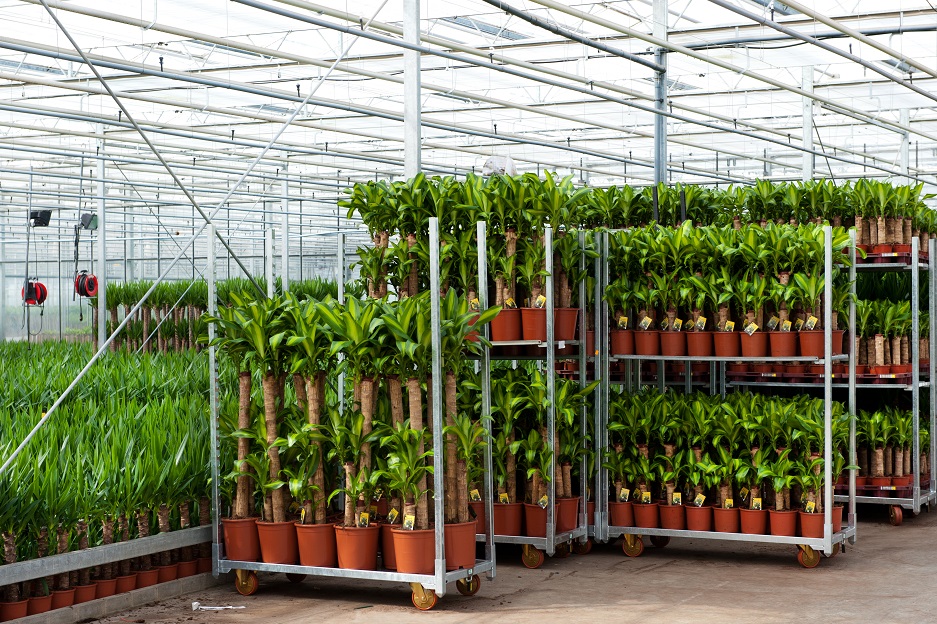 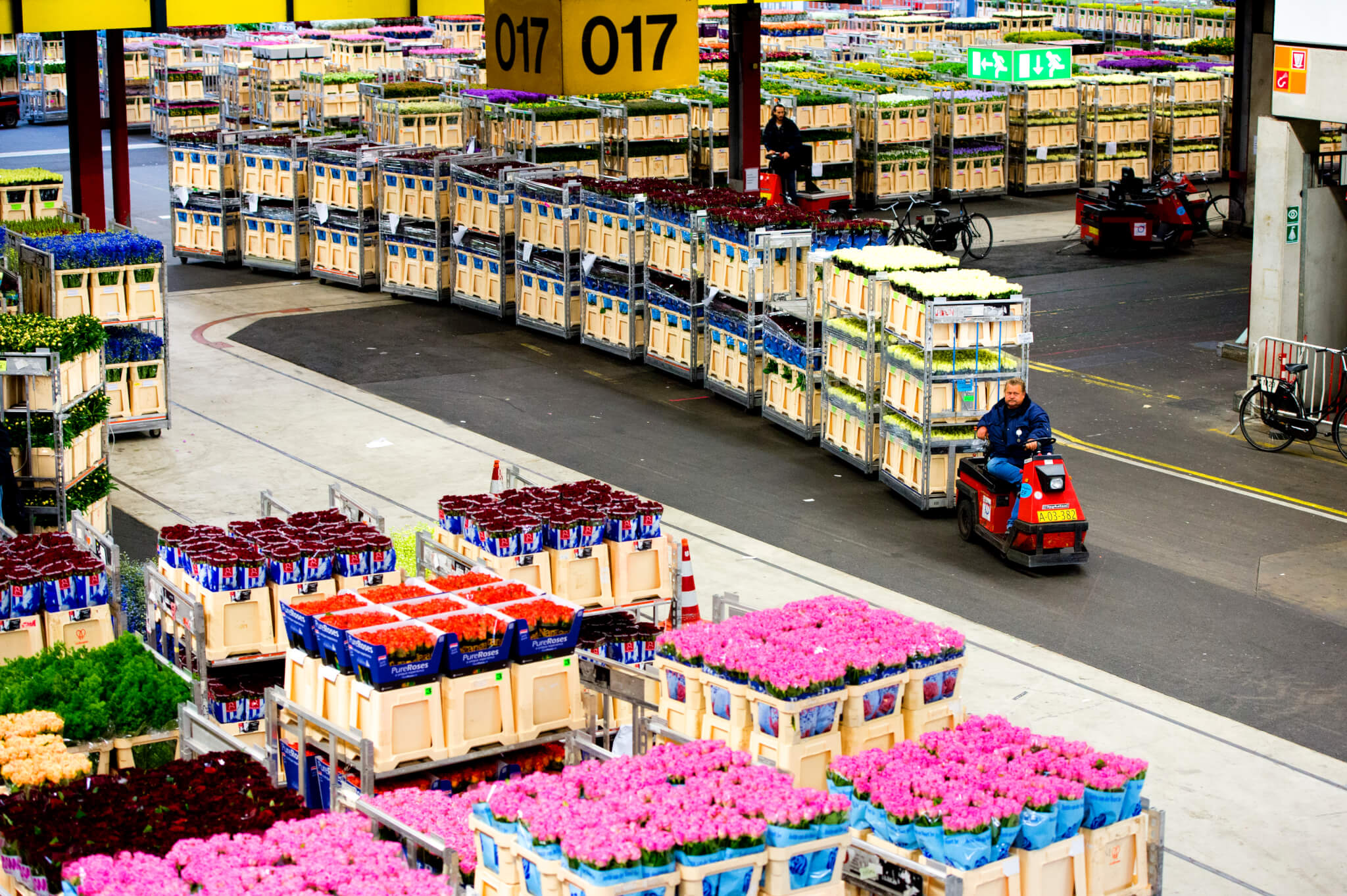 Veiling
Producten van kweker worden gekeurd door de keurmeester 
Kopen aan de klok in veilinghal 
De koper staat in verbinding met de veilingmeester en heeft verbinding met de klok 
Lidmaatschap veiling om te kunnen kopen 
De ingekochte producten worden verzameld in de distributiehal 
De bloemist kan zijn producten na afrekening in de vrachtwagen laden
Klok en veilingmeester
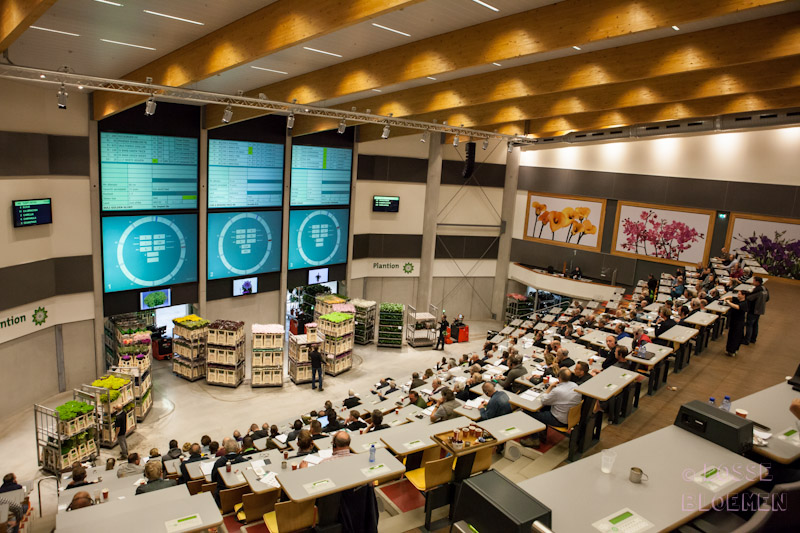 Voor,- en nadelen
Voordelen: 
Goedkoop
Groot assortiment
Vers product 

Nadelen: 
Vroeg uit de veren
Grote auto of bus nodig
Vergt veel tijd 
Grote partijen afnemen.
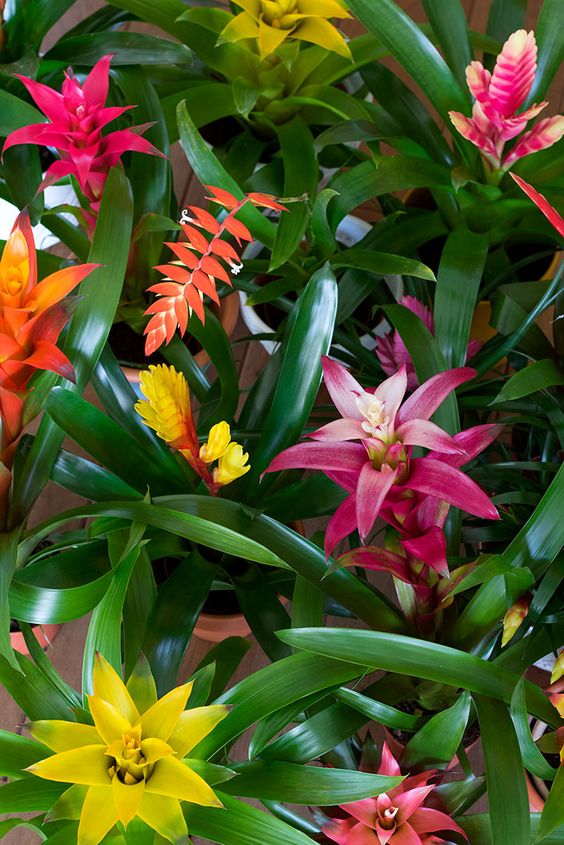 Importeur en exporteur
Importeur koopt producten in het buitenland en biedt deze producten aan op de veiling in Nederland 
Exporteur koopt producten op de veiling en verkoopt deze aan het buitenland 
Er zijn speciale inpakboxen op de veiling om de producten te verpakken voor de export
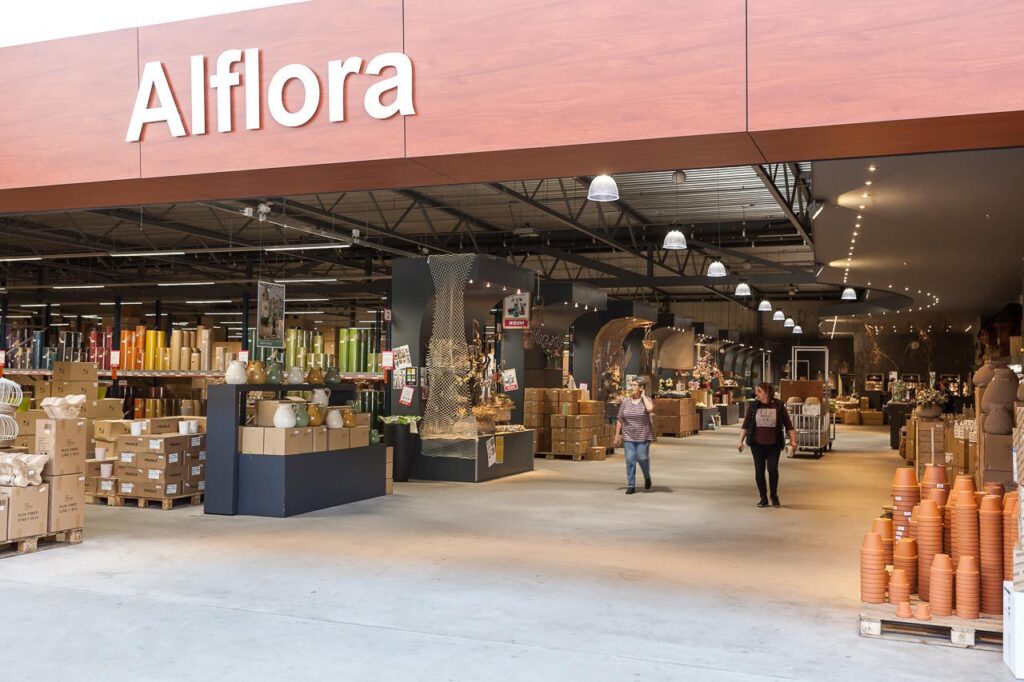 Groothandel/Cash & Carry
Verkoop: niet aan particulieren 
Bedrijven ingeschreven bij KvK 
Ondernemer zoekt producten uit en rekent deze meteen af
Voor,- en nadelen
Voordelen
Meerdere bedrijven op één plek
Groot aanbod 

Nadelen 
- Duurder dan wanneer je op de veiling koopt
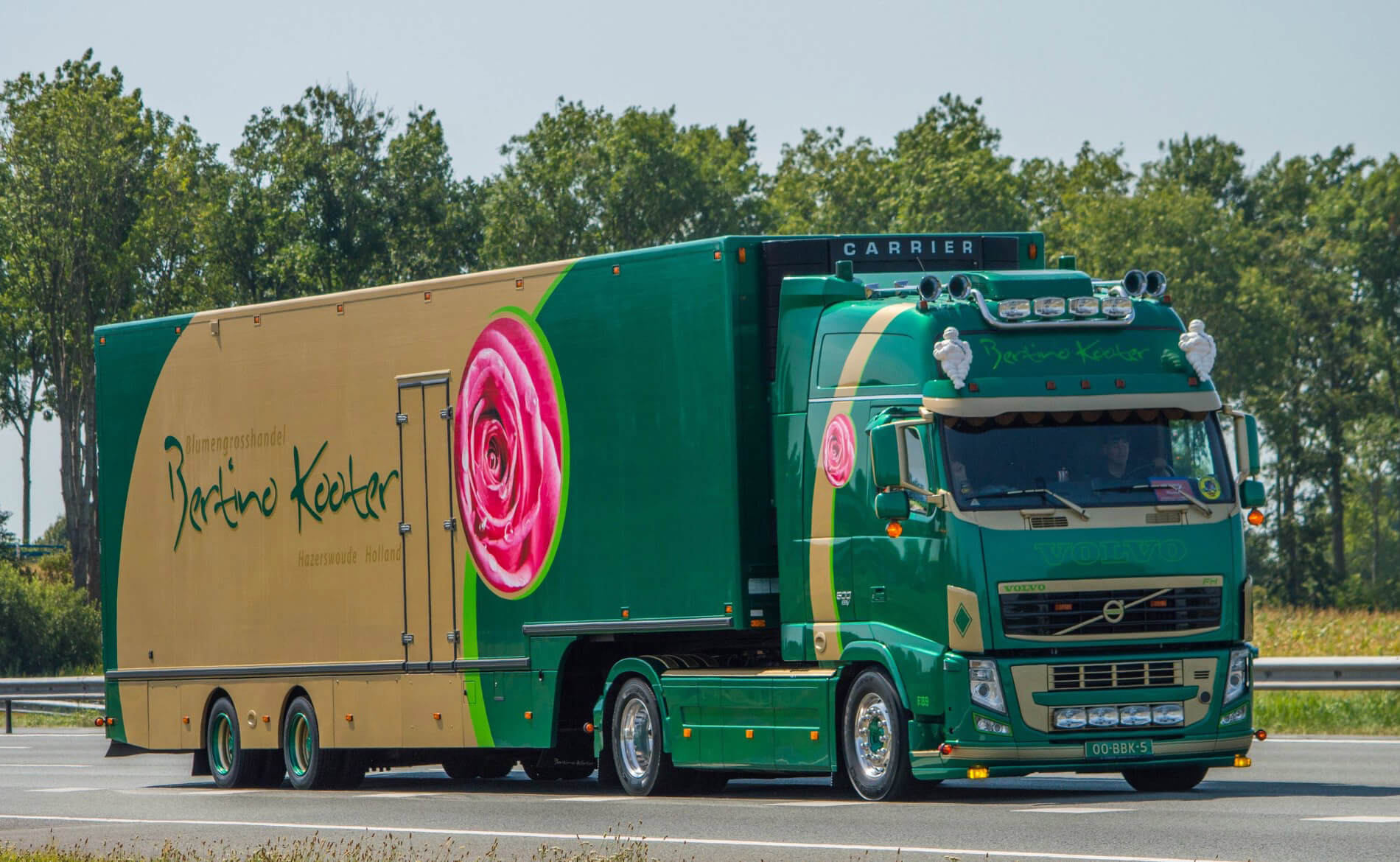 Commissionair/internet
Deze persoon koopt in opdracht van 1 of meerdere bloemisten
De bloemist hoeft niet zelf naar de veiling 
Vaak wel iets duurder door tussenpersoon
Veel keuze
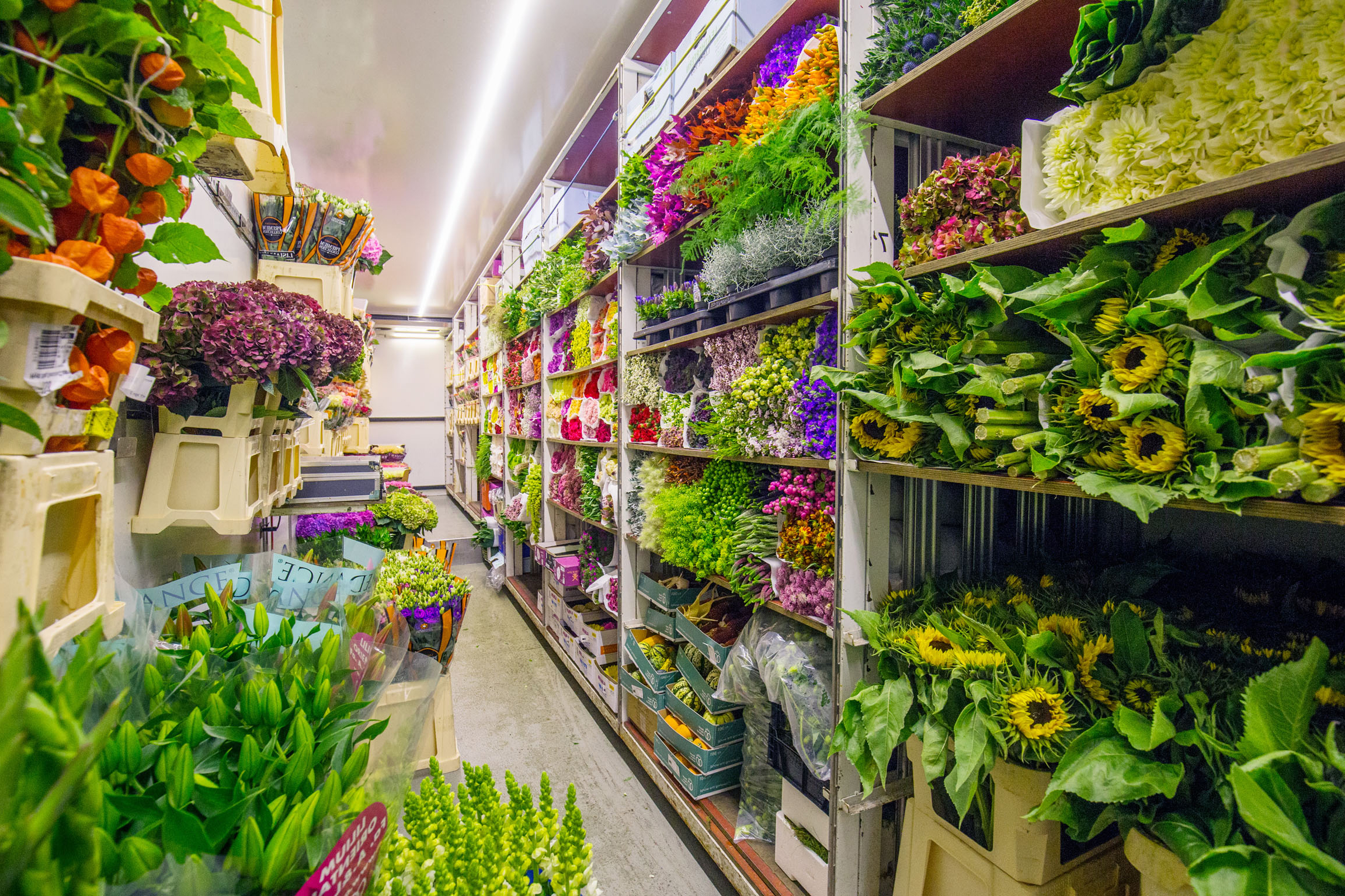 Grossier/lijnrijder
Lijnrijder koopt in op veiling en gaat vervolgens langs bloemenwinkels
Bloemist kan bloemen uitzoeken in de vrachtwagen 
Bloemist kan ook vooraf een bestelling plaatsen
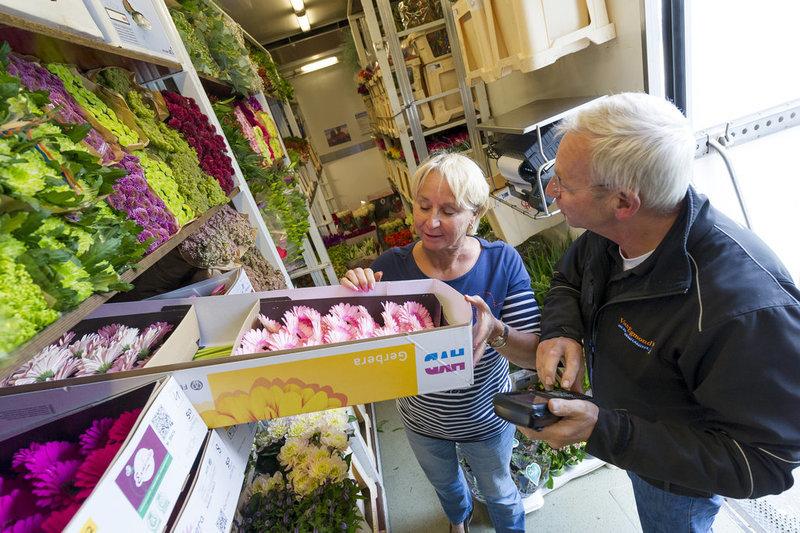 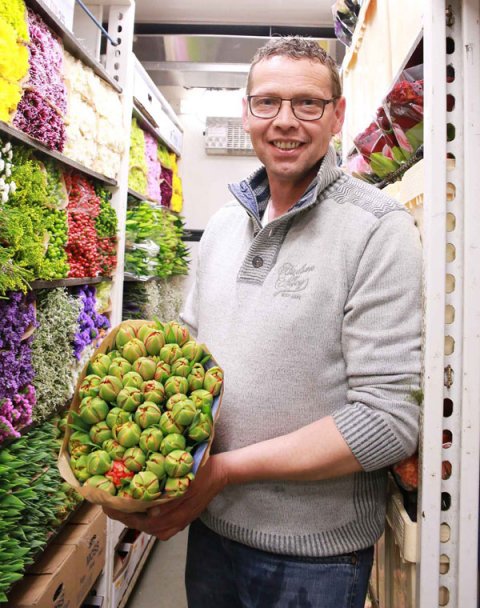 Voor,- nadelen
Voordelen:
Bloemist kan in de winkel blijven (kostenbesparend)
Bloemen worden gekoeld vervoerd 

Nadelen:
Duurder dan veiling 
Bloemen liggen vaak lang droog
Wanneer je als bloemist aan het einde van de route zit, kan er soms lang gewacht worden op bloemen
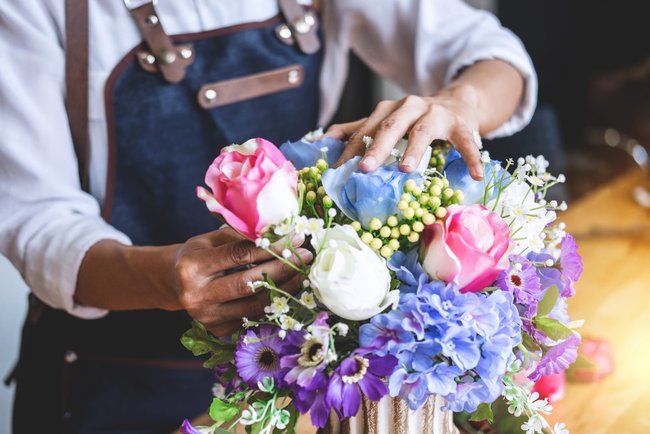 Bloemist/winkelier
Verkoopt bloemen, planten etc. aan klant/consument 
Geeft juiste adviezen 
Verpakt zijn producten  
Verleent service
Klant/Consument
Bronnen inkoopkanalen
https://schooltv.nl/video/hoe-worden-gerberas-gekweekt-kleurrijke-bloemen-op-een-lange-steel/


https://schooltv.nl/video/het-klokhuis-bloemenveiling/


https://schooltv.nl/video/bloemenveiling-handel-in-miljoenen-bloemen-en-planten/